Gestructureerd observeren
Werken met een codeersysteem en werken met een observatieschema
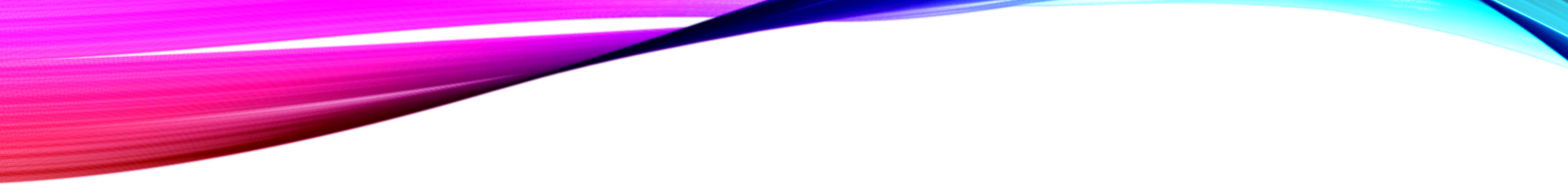 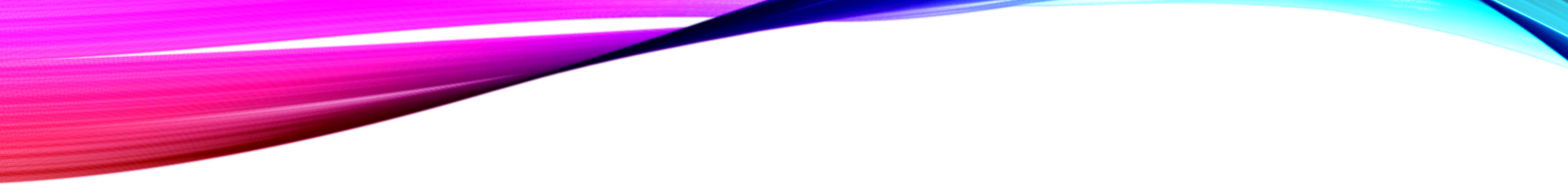 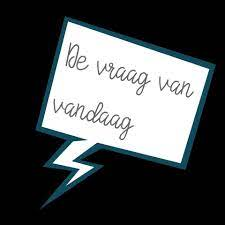 Zoek op je wikiwijs de leervragen bij deze les.

Pak je boek en zoek de antwoorden op deze vragen.

Maak daarna de opdrachten op de volgende dia’s om toe te passen

Wat je hebt geleerd over werken met een codeersysteem en werken met een observatieschema.
Toepassingsopdracht 1: het codeersysteem.

In je wikiwijs vind je een voorbeeld van een codeersysteem. Daarmee
kan je in het filmpje gaan observeren hoe vaak een kind initiatief 
neemt in zijn spel. Lees welke codes er zijn en wat ze betekenen. Onthoud
dit goed!

1. Bekijk de eerste 5 minuten van het filmpje hieronder:
https://www.youtube.com/watch?v=Kmm7aTIqgvs
Je observeert de jongen met de grijze trui die bij de zandtafel staat.

2. Schrijf terwijl je kijkt de codes op die je langs ziet komen.

3. Wat is jouw antwoord op de observatievraag ‘In hoeverre neemt dit kind initiatief bij het
samenspelen’?
4. Wat vind je van deze manier van observeren?
Toepassingsopdracht 2:
Werken met een observatieschema
In je wikiwijs vind je een kopie van een observatieschema uit MeMoQ, een Vlaams
Observatie-instrument voor kinderopvang en basisonderwijs. Je kunt hiermee
De betrokkenheid van een kind bij het spel observeren.

Lees het schema goed door.
Bekijk het filmpje en doorloop de stappen die er op het filmpje worden gevraagd.
https://www.youtube.com/watch?v=xLcDxQ9H15E

Wat zijn is jouw conclusie over de betrokkenheid van dit jongetje?
Wat vind je van deze manier van observeren?